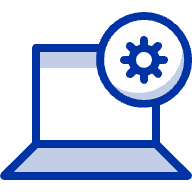 ACCOUNT-BASED MARKETING (ABM) LEAD NURTURING TEMPLATE – EXAMPLE
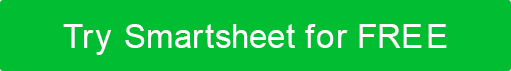 Lead nurturing requires marketing teams to consistently provide relevant content, information, and engagement opportunities to important leads. To use this ABM lead nurturing template, marketing team members should start by identifying the type of each lead, such as new or returning contacts, to tailor their approach. Next, enter the activity, target audience, task owner, and activity description in the provided sections. This template will help your marketing team organize and track tailored engagement strategies for different leads, ensuring focused and effective follow-up actions.
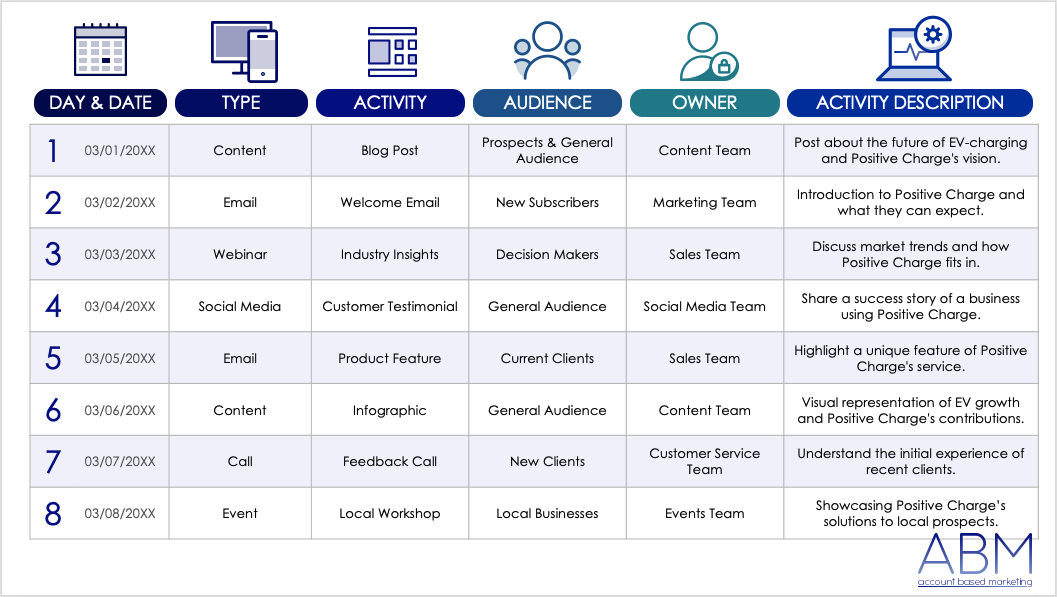 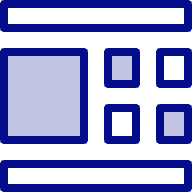 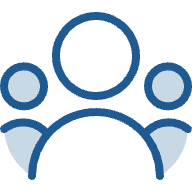 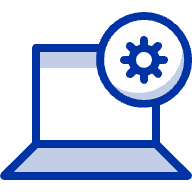 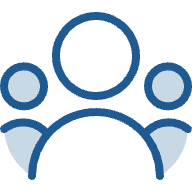 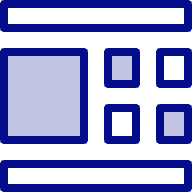 DAY & DATE
TYPE
ACTIVITY
AUDIENCE
OWNER
ACTIVITY DESCRIPTION
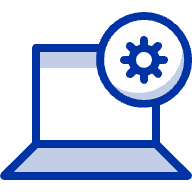 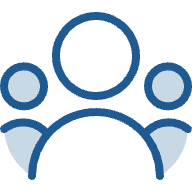 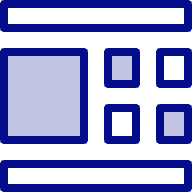 DAY & DATE
TYPE
ACTIVITY
AUDIENCE
OWNER
ACTIVITY DESCRIPTION
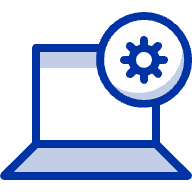 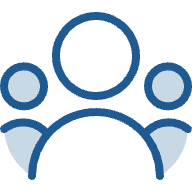 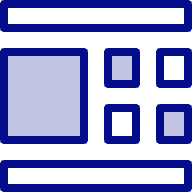 DAY & DATE
TYPE
ACTIVITY
AUDIENCE
OWNER
ACTIVITY DESCRIPTION
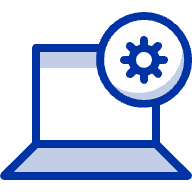 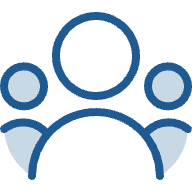 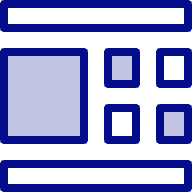 DAY & DATE
TYPE
ACTIVITY
AUDIENCE
OWNER
ACTIVITY DESCRIPTION